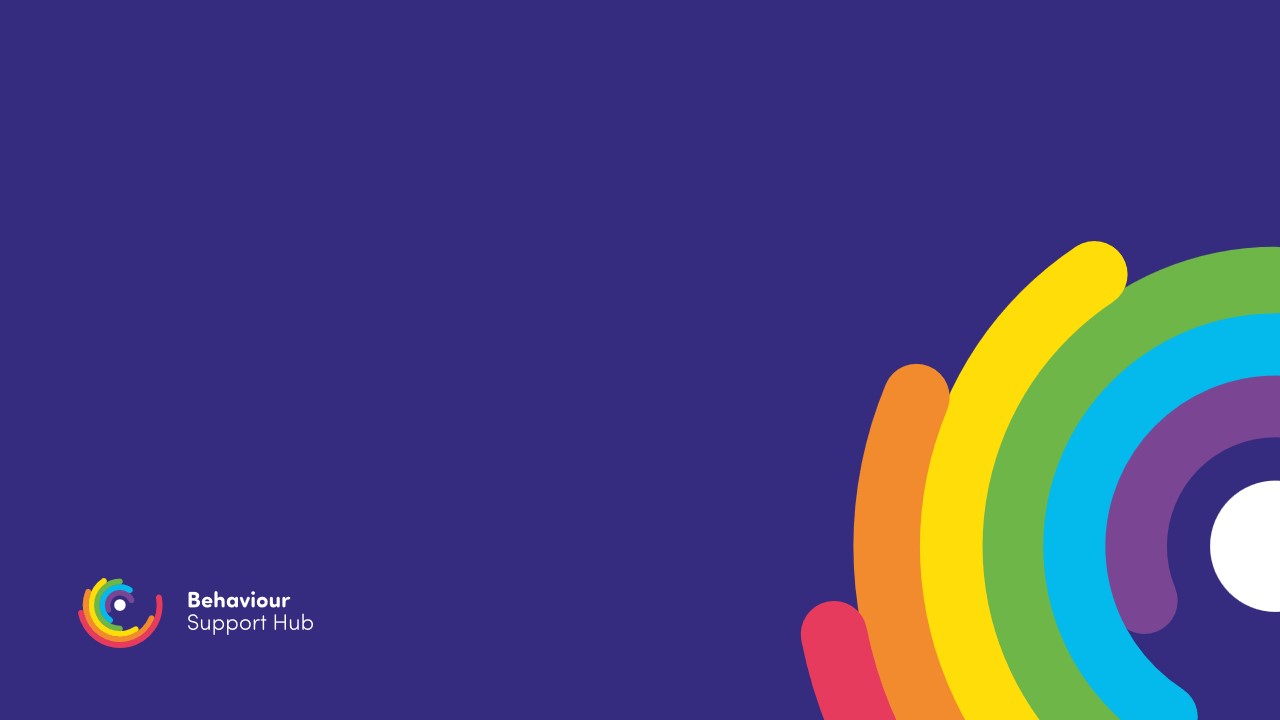 Understanding and Managing a ‘Meltdown’
Workshop
Pathalogical Demand Avoidant
Our work:
Behaviour Support Hub is a charity led by parents, offering early intervention and ongoing assistance to parent carers. Originally established in 2014 by a group of parents who joined forces after facing challenges in accessing the necessary support for their children diagnosed with Autism and Attention Deficit Hyperactivity Disorder (ADHD). We have to developed the charity to offer a range of services.
Our Mission
To support and empower parent carers of children with additional needs, inspiring positive change for both parent and child, by developing skills, insight, training, and a peer support network.
Our Vision
For all parent carers of children with additional needs to be empowered, respected, and supported to overcome the challenge they face in helping children to achieve their full potential.
Behaviour Support Hub: The Beginning
Parent support group set up in 2014
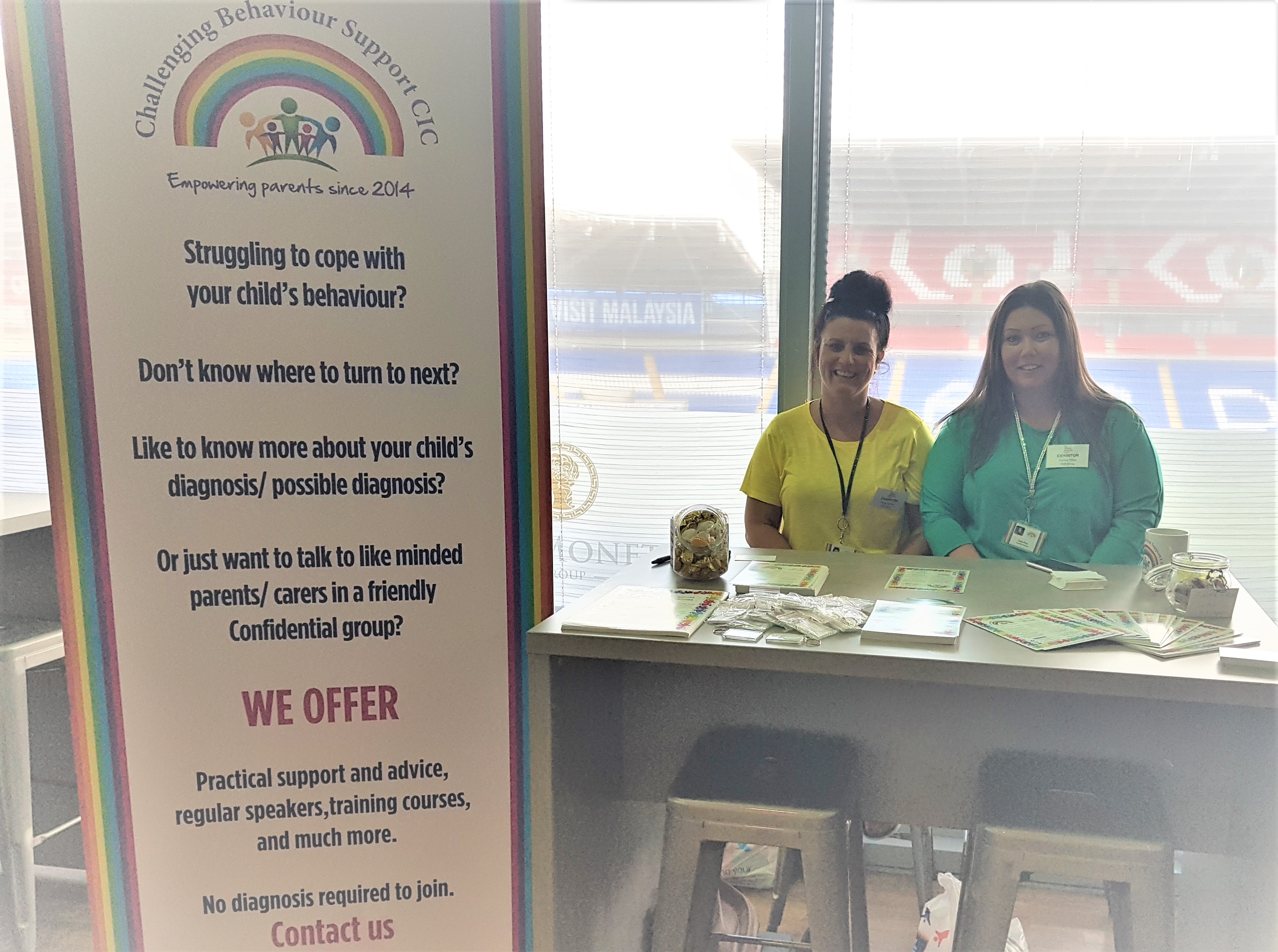 Not diagnoses specific
Long term support
Primarily aimed at parents
Registered Charity in 2023
BSH Peer Support Group
Reduced Isolation
Improved Emotional Well-Being
Friendships
Part of a Community
Increased Resilience
Peer Support Group
Increased Skills
Strategies
Increased Knowledge
Respite Opportunity
Guest Speakers
Support
Advice
What We Offer:

Training programmes
The ADHD Programme
Sessions provide participants with clear information, advice and strategies for parent carers navigating the world of ADHD.  For parents with children diagnosed with ADHD aged 6-16.
Well-Being  Programme
Sessions aim to shine a light on parental emotional health and alleviate some of the struggles by offering activities and well-being workshops to promote self-care.
Early Bird Plus 
Sessions provide a better understanding of autism, empowering and informing parent carers to support their child with evidence-based strategies.  Children aged 4-9 diagnosed with autism diagnosed with autism
Early Bird Teen Life
Sessions provide a better understanding of autism, empowering and informing parent carers to support their child with evidence-based strategies.  Children aged 10-16 diagnosed with autism
Workshops
One off sessions, in person or online, with the aim of increasing understanding of the following topics::
Autism Spectrum Disorder (ASD) Overview
Develop an understanding of autism as well as learning strategies based on up-to-date information and a new perspective of autism, to positively support children and young people with autism.
Pathological Demand Avoidance (PDA) Develop an understanding of what PDA is and how it presents, as well as develop some strategies to support the child and encourage the adult to adapt their response.
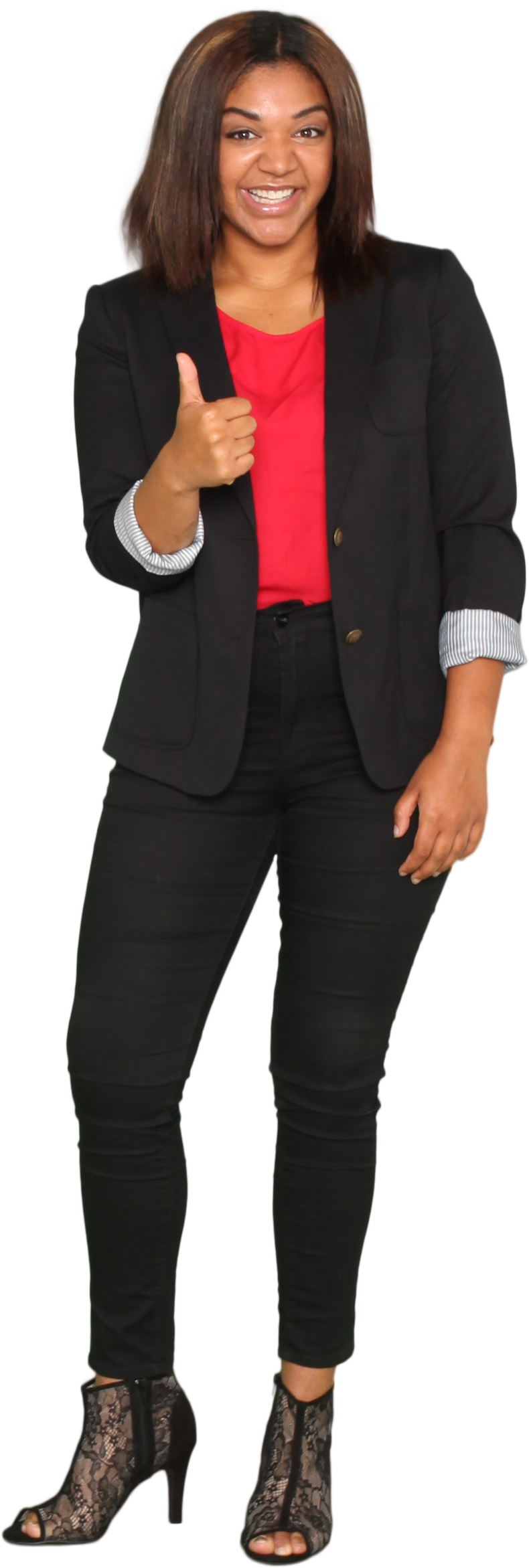 How to manage a meltdown
Develop an understanding of why meltdowns happen, the stages that it follows with the overall aim of developing strategies to manage the meltdown to minimise its effects on the child and those around them
Executive Functioning Difficulties
Parents carers will gain a better understanding of executive functioning and its key domains, as well as gain some strategies to positively manage the impact it can have on daily life.
ADHD Overview
Increasing parent carers empathy for living with ADHD, we will explore common themes of ADHD as well explore new areas. Developing strategies to positively support the challenges that ADHD brings.
Pathway to diagnosis and preparing for your first ND visit
Develop and understanding of how to navigate the journey of the neurodiversity pathway, for diagnosis, the support that may be available at school as well as exploring getting ready for the first ND appointment
Supporting Siblings
Exploring the impact of what it is like to have a sibling with neurodiversity in the main focus of this workshop, as well as looking at the support the neurotypical child need to understand their sibling's diagnosis and needs.
Behaviour which Challenges
Although not specific to a ND condition, we explore the underlying reasons for behaviour and encourage parents' carers to see behaviour as a form of communication and empower them to manage it more positively.
Aims of the workshop:
Recognise the difference in meltdowns/shutdowns and tantrums
Identify the 3 stages of a meltdown
Develop an understanding of why meltdowns happen
Understand the importance of ‘baselines’  our own and that of our children
Develop a toolbox of strategies to manage the meltdown to minimise its effects
[Speaker Notes: So, we are all here to learn more about managing meltdowns. Your child may have a diagnosis, they may not but we all want to help and support our children who are present with behaviours that may seem unmanageable at times.  Please be mindful that you may have heard some of the strategies we will suggest here today, they may be new to you, what we want to do is help you build a toolbox of strategies – we don’t have a magic wand but the more you know, the better.]
Tantrums V’s Meltdowns
Do you know the difference between a tantrum and a meltdown?
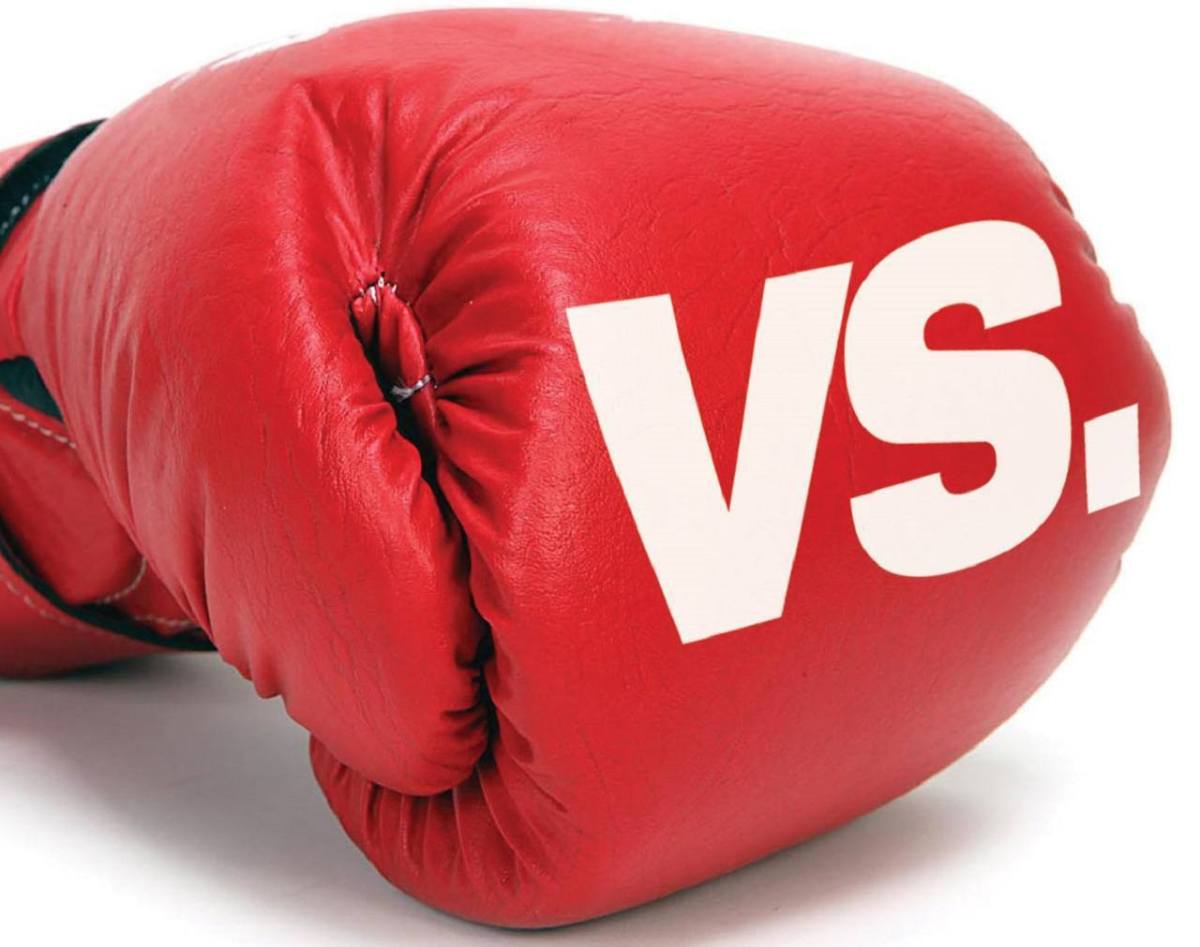 [Speaker Notes: Ask the group the question – Do you know the difference between a tantrum and meltdown. Big group discussion]
Tantrum(Goal Directed behaviour)
Tantrum
Many people think the words “tantrum” (Goal directed behaviour) and “meltdown” mean the same thing.  
They can look very similar when you see them happening
What is a Tantrum?
A tantrum is an outburst from a child when they are trying to get something that they want or need.
Yelling, crying or lashing out isn’t an appropriate way for them to express their feelings, but there is a reason for doing it.
There is some control over the behaviour.
Your child may even stop in the middle of a tantrum to make sure you’re looking at them.
When they see that you’re watching them, they may pick up where they left off. The tantrum is likely to stop when they get what they want, or they realise they won’t get what they want by behaving this way.
Tantrums Explored
Tantrums are common in children aged 1-3 years.  This is because young children are still at an early stage of social, emotional and language development. They can’t always communicate their needs and feelings, including the desire to do things for themselves, so they might get frustrated. They’re learning that how they behave influences others. Tantrums are one of the ways that young children express and manage feelings and try to understand or change what’s going on around them.

Older children can have tantrums too. This can be because they haven’t yet learned safe ways to express or manage feelings

By the age of 4, tantrums should naturally decrease as the child beginnings to understand emotions more and they’re also able to verbalise their wants, needs and desires. 

What might tantrums look like: You might see screaming, stiffening limbs, an arched back, kicking, falling, or running away. In some cases, children hold their breath, vomit, break things or hurt themselves or other people as part of a tantrum

Reasons for tantrums: may be a way of getting attention, being unable to communicate their feelings, hunger, thirst, sickness or being tired.  It could also be a response to being told no or not having something they wanted or expected to have.
Managing and supporting tantrums
Support your child to understand their own emotions - you can do this from birth by using words to label feelings like ‘happy’, ‘sad’, ‘‘tired’, ‘hungry’ and ‘comfy’.

Identify tantrum triggers like tiredness, hunger, worries, fears or overstimulation. You might be able to make a plan to manage the triggers – for example, by going shopping after your child has had a nap or something to eat.

Say it, mean it, do it – a difficult one to follow through on but if you have told your child that they cannot have something – mean what you say and don’t allow them to have it. 

Be consistent and try to manage the behaviours but – don’t give in!  The minute you do this, the child will learn that if they have a tantrum every time that they are told no, they will eventually get what they want .

Remember that during a tantrum your child feels angry –we all feel angry, but the child hasn’t yet developed a way to express their feeling appropriately – acknowledge this feeling for your child. 

Use distraction – this needs to happen during the early stage of the tantrum, their favourite food or toy may work. 

Ignore it – if you know your child and those around them are safe – ignore the tantrum – giving no response is often the best response!
[Speaker Notes: All children regardless of any additional needs will have tantrums, its part of every child’s development.]
Meltdown and Shutdown
[Speaker Notes: We are now going to look in depth at meltdowns and now that we hopefully know a little bit more about tantrums, it will help us to know the difference.]
Understanding Meltdowns/Shutdowns
At the most basic level, a meltdown is caused by a feeling of being overwhelmed and a sense of loss of control. The child feels they are no longer able to cope, and the resulting behaviours are an attempt by the child to regain some control over themselves, those around them, their environment or a combination of these.      It is most helpful if meltdowns are understood as a response to their emotions, rather than wilfully defiant tantrums or difficult behaviour.
As mentioned, Meltdowns are best understood as an emotional response. This is not a battle to be lost or won, but more of  a ‘crisis’ to manage. You are the child’s emotional brakes. Your response to the ‘meltdown’ can make a huge difference to the outcome. Try to separate your relationship with the child from the behaviour
Visible signs of meltdown may include withdrawing from communication, hiding, aggressive or self-injurious behaviour, curling up in a ball, rocking intensely and making sounds to drown out the world around them.
It is also worth knowing that some children may respond to being overwhelmed by appearing to completely shut down and becoming non-responsive rather than by having a visual meltdown. This is simply an alternative reaction to being overstimulated, and our children are not able to choose which response they experience in a given situation
The three stages of a ‘Meltdown’?
Rumbling
These are early indicators that the child is becoming overwhelmed and can include behaviours such as pacing, fiddling, rocking in a chair, change of facial expression, and withdrawal. The list is different for each child but can often be a feeling that we as adults have.
At this point we could try to alter the environment – provide ear defenders or other sensory items to help regulate them, remove them from the classroom, and most importantly, we should reduce our verbal input to the child so don’t try to reason with them and talk to them at length about consequences of their behaviour as this can add to their feeling of being overwhelmed.
Meltdown 
When a child has reached the point of ‘meltdown’ no interventions from you will help them to recover. 
They have lost control at this point and the adrenaline in their body as a result of their fight/flight/freeze response has completely taken over. 
Again, to manage this, we have to ensure they are physically safe, reduce your language and where necessary remove other children from the room. 
This is far from ideal but when a meltdown is happening time or physical exhaustion are the only way in which it will stop.
Recovery
This will vary for each child. Some children will recover quickly and carry on, seemingly fine, whilst other children will need to sleep. 
It is important that we give the child enough time to recover before we wish to discuss the ‘meltdown’ or behaviour that led to it. Having this discussion too soon can lead to another escalation.
[Speaker Notes: This come from the National Autistic Society


Rumbling signs: pacing
fiddling
rocking in chair
talking to self
biting nails
change of facial expression
withdrawing
nervous behaviour
feet getting hot
making odd noises
flapping hands slightly
clenching jaw or fist
becoming very still.]
Shutdowns
If meltdowns are equivalent to the fight response, then shutdowns are similar to the freeze response.
As with meltdowns, shutdowns are often the result of situations with high demand in one or more of the following areas:
Situations that require a lot of thinking/  concentration
Very emotional situations
Situations that are very active or physical
Social situations
On the surface, the child may appear ‘fine’ but we should be mindful that they could be struggling and be unable to ask for help or show us that this is the case. We may see children who are unable to verbally communicate during this time, those children may hide under the table or refuse to engage in any social interaction with adults or their peers. Some children may cry and be unable to give an explanation as to why. Please be mindful that these children will also have a rumbling stage, although less obvious than those who have meltdowns. The strategies that we use should be the same as those who are having a ‘meltdown.’  Give them space, reduce language and allow them time to regulate again.
In Summary……
Tantrum
Driven by a want or a goal
They repeat the behaviour if they have achieved that goal
Will check in to see if they still have your attention
Will have some control over how they behave
Meltdown
Driven by a reaction to something
Feeling overwhelmed
Not aware of the attention they receive from others
There is no control over this behaviour and it will only stop when they feel safe and a regulated again.
Both
Kicking
Screaming
Verbal aggression
Hitting out
Swearing
Crying
[Speaker Notes: We think it’s important to point out that often, what starts off as a tantrum, can end up in a meltdown for children who struggle to manage strong emotions.  IF you feel that your child has tipped over into the meltdown stage from a tantrum, then please follow the advice given to manage the meltdown.  

We will speak to the child about their behaviour when they are regulated – you are not Allowing them to behave inappropriately, we are just not doing it when they are dysregulated.]
Triggers
[Speaker Notes: In order to reduce the amount of meltdowns your child experiences, it is vital that we understand what the triggers maybe. These will be different for each child, so it is important that we are detectives, and know our children – remember you're the expert in your child. 

We cannot minimise the behaviour without knowing the cause of it – all behaviour is communication]
What could trigger a meltdown?
The triggers for a meltdown will be different for each child, there are some common factors that will lead to the child feeling overwhelmed and eventually having a meltdown, these can include:
Changes in routines – for lots of our children, they prefer a life that is predictable so that they can make sense of what is happening around them.  They have a desire for sameness which provides them with more control. If
this routine is changed, this can cause a considerable effect on our children, which will increase the likelihood
of a meltdown. A change in a teacher at school is a common difficulty for our children, a new teacher is
unpredictable, may have different rules and expectations to what they are used to. Trying to make sense of this,
In a high sensory input of a classroom, can be a massive trigger for a meltdown.
Sensory overload, when there is just too much information for the child’s brain to process. For some children, 
an amusement park can produce more sensory information, including sights, sounds and smells faster than 
a child can process it. Busy environments can include shops, public transport, concerts and even school. 
This may explain why the classroom environment can be difficult for some children
Decisions - For other children, the prospect of making a large number of decisions can cause a meltdown or following 
the demands that certain situations/environments place on them.  Something that would appear simple to
us such as trying on new clothes for school or being asked to have a shower can cause a meltdown.
Dealing with anger: Since “meltdown triggers” and “angry feelings” are directly related, having discussions about anger (during those times when your child is calm) can help you establish a foundation to build on when trying to identify your child’s triggers. Ask them some important questions about emotions (e.g., what makes you angry, happy, sad, etc.). The purpose of this is to teach your child how to identify various feelings, to learn what it means to feel angry, happy, sad, disappointed, etc., also try linking the feeling with a situation, for example, ‘ you felt angry when you lost the game.’  This also helps your child to communicate their feelings to you clearly so that you are in the best position to help them learn how to cope.  It’s a good idea to be a family that talks openly about feelings, including you, as the parent. Label your feelings and be mindful that you are teaching your child the concept of feelings as they are not instinctively learning this.
The Triggers Explored
[Speaker Notes: Remember that for some children, a happy or excited feeling can trigger negative behaviour because the child is unable to recognise, he difference between good and bad feelings.]
The Triggers Explored…
Delayed Rewards/Incentives: Some children tend to be very rigid in their thinking and when they set their mind to something, they want it now, and if they don't get it, they may have a meltdown. As parents, we understand that “waiting” patiently for a reward or a desired activity is ok for Neurotypical children but not always for Neurodiverse children. Often, they don't have the coping skills to understand this concept of delayed rewards. This may explain why reward charts don’t work as well for our children. They live very much in the here and now and can find thinking ahead difficult.  Again, it will be your job as a parent to teach your son or daughter to wait for the things that he or she wants. Short board games or create a social story around “waiting for something special.”
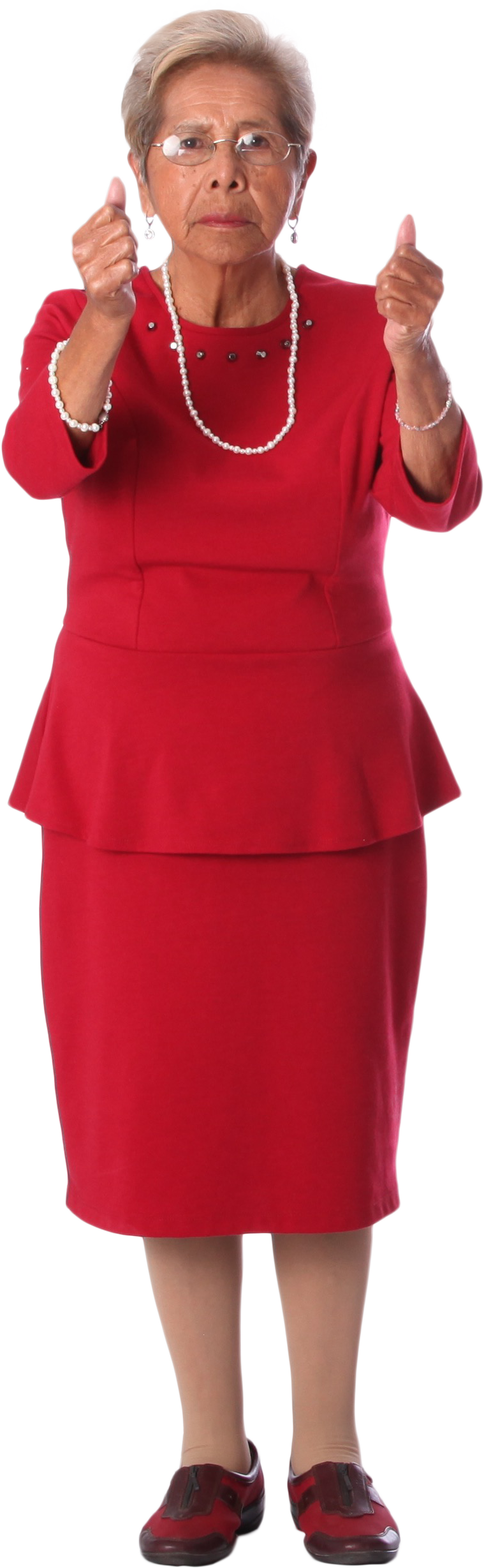 Internal frustration: Some children can tend to be, what appears to us, as perfectionistic and obsessive. The inability to do something right after several attempts, or the lack of language skills to get their point across can get the “meltdown engine” going. Observation is your best tool for identifying “low frustration-tolerance” in your child. Pay attention and be aware of the warning signs. Watch and listen, whether your child is playing a board game with friends, doing homework, after school, the build-up to an event or celebration, family visiting, a trip the dentist or hairdressers may all be situations which your child will become anxious about, but not always know that they are feeling this way so their tolerance levels become lower, and the likelihood of a meltdown will increase
[Speaker Notes: Delayed rewards – rewards usually need to be instant and not something that they work towards. Being ‘good for 5 days’ often seems unachievable for the child so they give up trying. We must also be mindful that lots of the behaviours we see are out of their control. We may also be rewarding for something that we expect them to do naturally.  For example, if they have managed to have a shower, the possible reward could be 15 minutes extra on technology.]
The Triggers Explored…
Over-stimulation: Although many children will  enjoy going out to eat, going to the shops, attending birthday parties, etc., it can get quite overwhelming for them to the point they start reacting to these unfamiliar surroundings and faces. Many of our children will exhibit frustration simply because the unfamiliar gets to them, especially if there are a lot of new noises and smells. Therefore, if the environment seems too “sensory-unfriendly” or overstimulating for the child, you may simply want to “take time out” for them to regulate or alter the environment around them.  Going to a small shop as appose to the bigger supermarket, going when you know there will be less people around, take a list so you know what you need to get so you don’t spend to much time looking around. Plan and prepare as much as possible with your child and although, we would never suggest that some things are avoided completely, we do suggest that you ‘pick your battles’ so if you know your child is overwhelmed that day, the trip to the park or to a relative's house, may best be saved for another day when they are more tolerant.
This Photo by Unknown Author is licensed under CC BY
The Triggers Explored…
Time constraints: Our children don’t always understand the concept of time as adults do (so saying you have five minutes left to finish what you're doing, may mean absolutely nothing to some children). They pick up on your anxiety around time constraints, but they are not always able to work quickly in order to meet your demands. If you’re always in a rush and your child is always having meltdowns, try to investigate whether there is a connection between the two. Of course, there are times when you’re up against the clock, and your child will need to rush. The key here is to plan and prepare as much as you can so that you have what you need to hand. Mornings can be particularly difficult, when you have to get to school/work on time. Having everything ready before would help massively. Lots of children will have anxiety about going to school so they’re tolerance levels are lower in the morning, as are yours due to the time pressure that you are under. Remember, keeping the mornings, in particular, as calm as you possibly can, can help the child to regulate easier and be less anxious about the school day.
The Bucket of Overwhelm
Strategies
Different Strategies for Tantrums & Meltdowns
The causes of tantrums and meltdowns are different, and so are the strategies that can help stop them. 
It’s important to remember that the key difference between the two types of outbursts is that tantrums usually have a purpose. 
Children are looking for a response. 
Meltdowns are a reaction to something and are usually beyond a child’s control.
A child can often stop a tantrum if they get what they want. 
Or, if they are rewarded for using more appropriate behaviour. 
A meltdown isn’t likely to stop when a child gets what they want. 
In fact, they may not even know what they want.
Meltdowns tend to end in one of two ways. 
One is fatigue—where children wear themselves out or the other way is to change the amount of sensory input. 
This can help the child feel less overwhelmed. 
For example, your child may start to feel calmer when you step outside the supermarket.
So how can you handle tantrums and meltdowns differently?
Make it clear that you understand what they want. 
“I see that you want my attention, when your sister is done talking, it’ll be your turn.” 
Then help them see there’s more appropriate behaviour that will work. 
“When you’re done shouting, tell me calmly that you’re ready for my time.”
To reduce tantrums, acknowledge what your child needs without giving in.
“Let’s leave the shops and sit in the car for a few minutes.” 
Then provide a calm, reassuring presence without talking too much to your child. 
The goal is to reduce the input for the child.  
Regular breaks and using Now and Next can also help to prevent ‘overwhelm.’
To manage a meltdown, help your child find a safe, quiet place to regulate
Knowing the difference between tantrums and meltdowns is the key to helping your child through them. It may also help to get a better idea of the kinds of situations that can be challenging for your child. 
You can also explore tips on how to deal with noise and other sensitivities.
[Speaker Notes: Point out that sensory plays  massive part in the behaviour that we see from children, parts of the ADHD and autism profile and often overlooked as the underlying reason  – we run a workshop on sensory processing difficulties.]
Managing a meltdown in public
Stay calm.  Take some deep breaths.  Look around and assess the situation.  Focus on your child and what he or she needs in the moment.  Your goal is to remove any triggers and help your child to feel safe again.  It may be difficult but try to stop caring what other people are thinking.  Work on ignoring the people who stop and stare.  You are doing the best that you can do, and it really doesn’t matter whether they understand or not.
Stay strong.  If the meltdown is happening, there is nothing you can do to stop it.  Just wait it out.  As much as possible, try to find a safe space which is quieter or away from the traffic, and stay strong.
Let others know what you need from them.  If you have multiple adults in your group, plan together.  Some people may want to help once they are able to interpret the situation.   Or maybe you need to direct others to move out of the way, to reduce the stimulation, or to prevent someone from getting hurt.  Your goal at this point is to keep your child safe and to keep others safe.
[Speaker Notes: One of the most common situations raised with us by our parents – what about outside – people are looking at us. Stay calm - You are responding to the needs of the child in that moment, and those around you really don’t matter.
Stay strong – easier said than done but when in meltdown mode, your child feels emotionally unsafe and looks to you to help regulate them. If they pick up on the fact that you are stressed, scared, upset, they’ll panic even more and the meltdown will become more explosive.]
Managing a meltdown in public
Practice but pick your battles. The only way your child will get better at successfully being in public is to practice doing it.  You can start small and work your way up to busier places or scheduled activities.  If you know that your child is triggered by noises, you can practice at quieter places; the mountain for example, and then move towards places with more and more noise over time.
Teach coping strategies.  Before going on the outing, work on some methods of calming.  Especially in the case of sensory or sensitivity issues, you know what the triggers are for meltdowns with your child, so look for ways to prevent or reduce these triggers.  For example, if your child is  sensitive to noises, invest in some noise cancelling headphones or headphones with music, and practice wearing them.
Manage your own expectations: So, you’ve planned an amazing day out, you’ve covered all avenues and you're feeling positive about the day. After 30 minutes of being there, you can tell your child is becoming unregulated and despite your best effort to support them, you know that leaving is the best option. This can be so disheartening but think of the positives, you got there!
[Speaker Notes: Practise – smaller shops rather than large supermarkets, relaxaed showings at the cinema 

Managing expectations – We often paint a picture in our head that the plans we made are going to make for a lovely day. Sometimes, the pressure we put on ourselves to do the same as other families, can make our expectations way to high and we end up feeling deflated if the plans haven’t worked out. Remembering that you have a child who needs support to manage events, outings, trips etc, is the first thing to do. If you find yourself having to leave– this is a better option than the child becoming so dysregulated that they have a meltdown.]
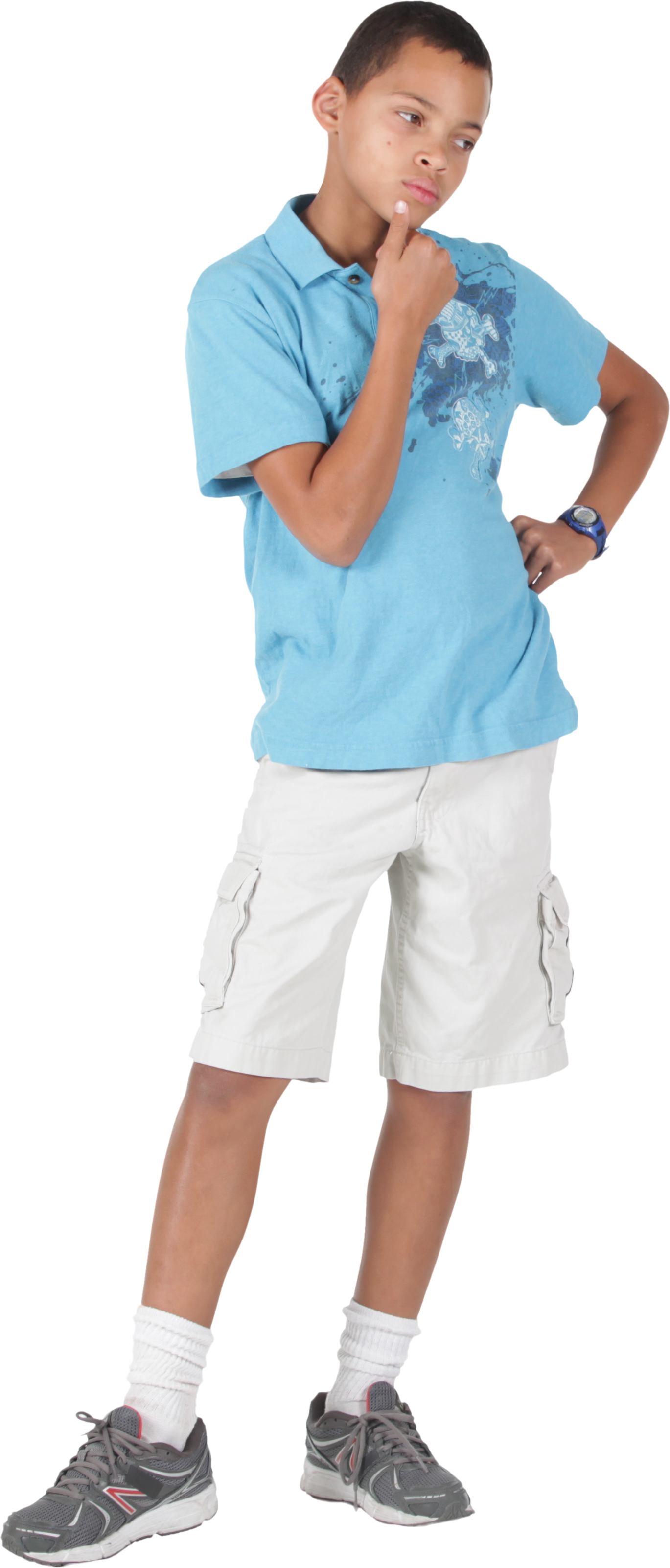 Thinking about School
Reasons for meltdowns at School
Being kept in at break/lunch time - maybe used as consequence for behaviours that challenge but the bigger impact is that the child, especially those with ADHD, don’t have avenues to release their built-up energy meaning behaviours will become even more difficult to manage in the classroom. Regular sensory or movement breaks can help children who struggle to focus/sit at their table manage as well as those who use this time to regulate – it is so important they have this outlet.
Anxiety – School can be overwhelming from a sensory perspective, unexpected change, a whole lot of demands and challenges that the child may struggle with.  School may see repeated questions, withdrawal, pacing, complaining of illness, angry outbursts. Recognising the early signs of the behaviours, providing the child with a time out card or regular opportunities to go to their quiet space, along with preparing them for changer and in general being mindful of the sensory environment that the child is in.
Unstructured times – children particularly those with an autism diagnosis may struggle with break/lunch times, maybe their hitting out other children and as a result are being taking into the school or head teachers office. This maybe what they want to happen as they struggle to know what to do during these times. Is there an activity we can give them whilst outside, so they have a focus during these times. Chalk, books, blocks – could we introduce a ‘buddy’
Reasons for meltdowns at School
Assembly  - lots of children who are neurodivergent, will find assembly difficult for a variety of reasons such as sensory differences. We may see difficult behaviours and then they are removed. Is it an option to use ‘backward chaining’ this means they are taking into the hall for five minutes before the end, this time is gradually and slowly increased as they tolerate it more. The aim is that they finish with everyone else.
Start of the day – lots of children may find it difficult to go in to school. Is it an option for them to arrive through a different entrance, a bit later or earlier than the rest of the class. Is there a familiar person who could support them. Can they go to a quiet space to regulate before they enter the main classroom?
Masking/withdrawal – These children are the ones that won’t display difficult behaviours in the classroom but tend to have meltdowns after school. Throughout the day, can school look out for less obvious signs? They may not ask for help when they need it, won’t speak to adults, may refuse to engage with peers. School may need to check in with these children more regular and give them regular breaks out of the classroom as we would for a child that is outwardly showing sign that they are struggling.
Supporting school to manage meltdowns/shutdowns
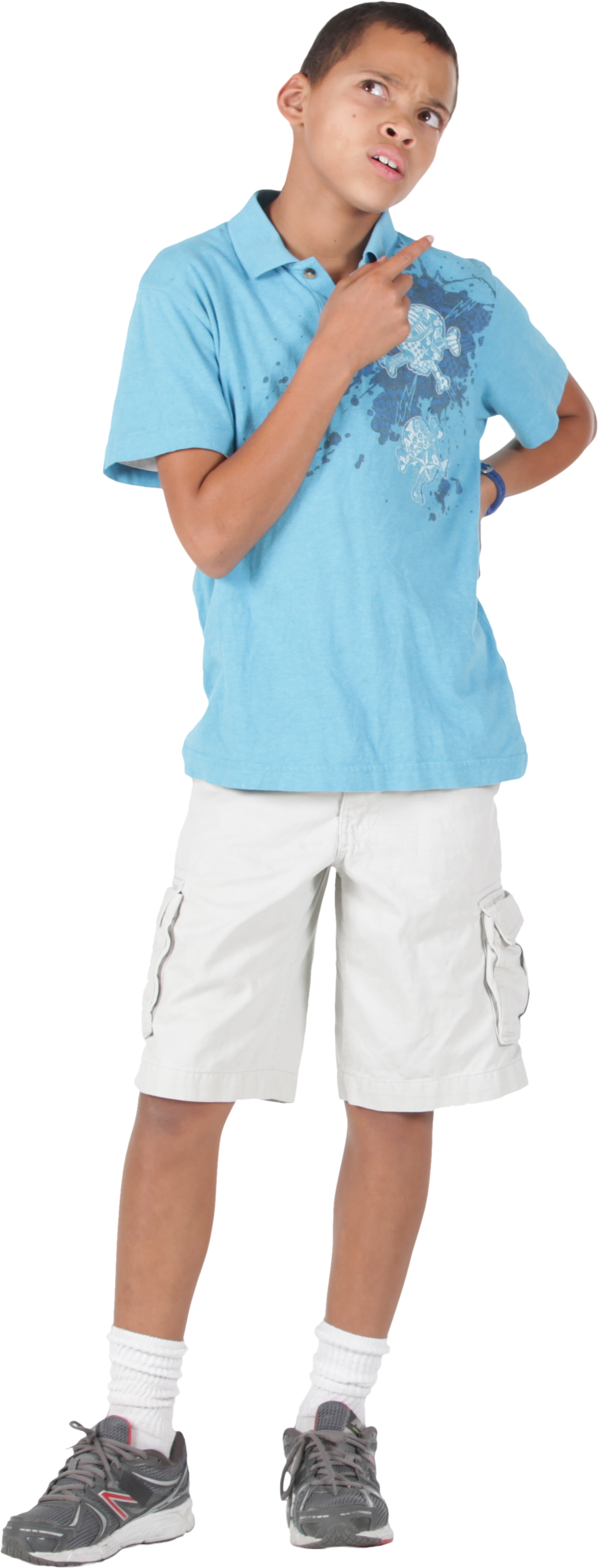 What can you do to help support your child at School and also help the school to support your child during meltdowns/shutdowns:
Keep open and positive communication with the school.  Let them know what ‘triggers’ the meltdown and what the child needs. Remember, you're the expert in your child!
Share the ‘Meltdown’ plan with the School
For children who shutdown – let the teacher know what they may seem to indicate your child is struggling – they may not know unless it's pointed out to them
Arrange a meeting with your child’s school to see what support they can access during the school day.
Talk to your child about their worries/difficulties at school
Allow them time to regulate when they arrive home from school – don’t engage them in lengthy conversations, reduce your requests and let them have time doing what the need to regulate their emotions.
Supporting your child before the ‘meltdown’
Baselines – our response
It is always good to be mindful of OUR response to our children when these difficult behaviours arise and to remember that what the child is displaying at that moment is an unmet need.

Below is an explanation of how behaviours can escalate, communication becomes difficult, and everyone is angry when we leave our baselines (word used to describe our general calm, relaxed mood, where there is no pressure upon us). It’s important to think about ways we can deal with our child’s behaviour in a calm and repetitive manner, and practice this when the situation arises rather than waiting until we’re in the situation which makes us angry. Waiting until you get angry will leave both parent and child feeling unsettled and agitated.
Boom
Child with behaviours that challenge baseline when calm
Parent baseline when calm
Increase in behaviour from child
[Speaker Notes: Another way to explain it - 
Speed limit explanation – We want you to think about the speed limit for a road as being 40 miles per hour, you are traveling at 30 miles per hour so you have a 10 mile per hour gap before you reach the limit of that road, you’re in the driving seat, so you can do that quite easily. For our children with strong emotions or Neurodiverse differences, they are always, even when they appear calm, traveling at 30 miles per hour. This would suggest that there is only a 10 mile per hour window, before they reach their limit. They often find themselves in situations where they feel out of control.  This means that we, as their support in that time, have to think about and create opportunities that support them to remain below their limit as when their limit is reached, that’s where we will see the difficult behaviours, meltdowns or shutdowns.]
Recognising, understanding and managing emotions
Some children and teenagers might need support to recognise, understand and manage emotions.

 You can help your children and teenagers understand emotions by explaining how thoughts lead to feelings.

 Some children and teenagers often need help to learn how to manage and regulate from strong emotions

Some children and teenagers may feel all negative feelings such as sadness or unpleasant feelings as anger and not always know the most appropriate way to express this emotion.   This can even be the case with positive emotions – where they don’t recognise if they are happy or excited. You may find your child label strong emotions as ‘I’m bored,’ because they are confused by the emotions that they are feeling.
[Speaker Notes: Some children find reading body language and facial expressions, very difficult, especially those with autism – they don’t learn them instinctively from those people around them.]
Supporting your child to recognise emotions
Label emotions as you come across them. You can point out emotions when you’re reading, watching TV or visiting friends. For example, ‘Look – Ben’s smiling. He’s happy’.
Point out your child’s emotions. For example, ‘You’re smiling. You must be happy’.
Emphasise your own emotional responses. For example, ‘I am SO excited! Give me a high five’.  Maybe think about relating an event/activity
Help your child work out how their body feels when they’re feeling an emotion. For example, ‘You look nervous. Do you have a funny feeling in your tummy?’
Draw a picture of the body to show where people feel emotion – for example, sweaty palms or a faster heartbeat.
Ask your child to draw how they’re feeling.
Encourage your child to explore emotions through play. Messy play, drawing or painting, puppet play, dancing and music play.
Label your own feelings – let your child know how you feel to, and don’t forget to include the not so good feelings. We’re asking our children to tell us how they feel so we should be doing it ourselves. Rember to try to place a situation to the emotion where possible.
Behaviour Monitoring Chart
A behaviour monitoring chart is a direct observation tool that can be used to collect information about the events that are occurring within a child's environment, this can help you identify the trigger.
[Speaker Notes: Explain that this is a strategy to use to start identifying the triggers or patterns of behaviour because unless we know what the triggers are, it’s difficult to eliminate them. They may not always appear to be a trigger but using this tool will help you recognise if it’s a regular occurrence in a certain environment, with the same person, and the same day most weeks. When we can identify some of this, it will help us plan and hopefully reduce the triggers with the overall aim of reducing the meltdown.]
I cannot prevent the meltdown, so how do I manage it?
Some meltdowns are unavoidable…
Provide time and space. 
If your attempts to de-escalate have not been successful, you may need to wait and give your child space. Make sure they’re in a safe area and they don't have access to items they can use to hurt themselves or others. Get down on their level – literally. If your child is on the floor, sit on the floor near them
Avoid power struggles. Don’t punish or shame your child for what is happening. Instead provide reassurance that you love them and validate their feelings.  
Avoid making threats like, “if you don’t stop, there will be no more iPad!”, as this typically escalates the situation
Staying safe – you and your family.
If your child is physically lashing out at you, please ensure that there is a safe distance between you and them if you are unable to leave the immediate area. Ensure that there is something between you such as sofa. Ensure siblings are aware of what they need to do if the meltdowns happens.  Don’t try to remove the child – remove everyone around them.
Stay calm. This can be very difficult but try to stay calm and keep a neutral face. Take some deep breaths, use a low voice volume, and talk slowly to model for your child what “calm” looks like, when you need to speak.
[Speaker Notes: If you have tried all that we have previously mentioned, and the meltdown still happens, there is nothing you can do to stop but remember that safety comes first.]
Managing Meltdowns from the experts. DO…
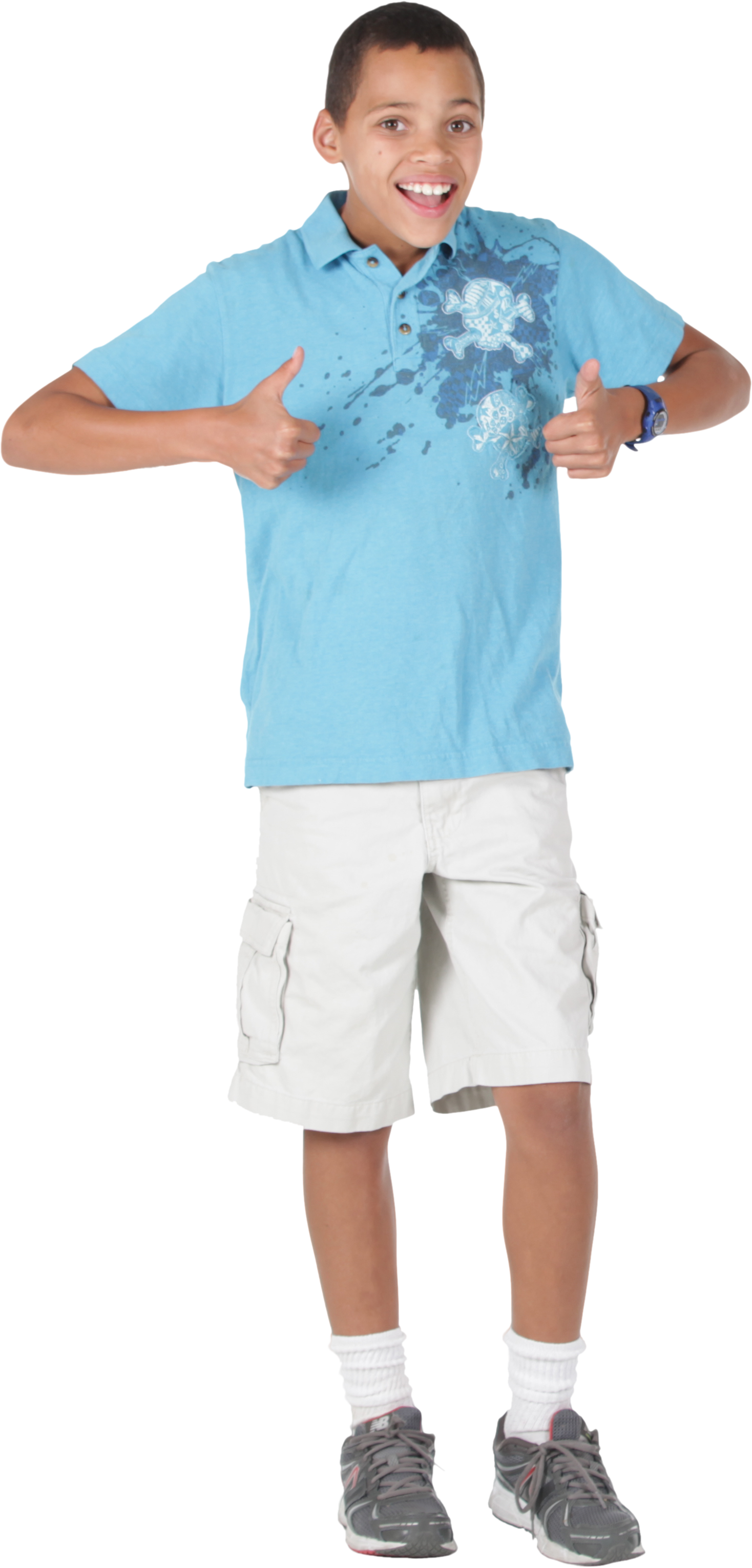 Have one person take control of the situation.
Stay calm, be assertive, and feel confident. Remember to keep the role of the adult, be firm and in control.
Use a slow, low tone of voice, and clear, simple, minimal words where necessary.
When speaking to your child, sit to the side and look away from their face (i.e. mid-distance, to side, and down).
Keep your body language calm, not imposing.
When giving directions acknowledge the emotions, give the reason for a direction then give a direction (for e.g., “I can see you are feeling really worried. You need a break. Sit on this bean bag.”)
Keep your child safe by removing anything that your child might hurt herself on and anyone who is not needed.
Give your child as much solitude as possible by giving her an area to herself that is quiet. If possible, create a permanent, quiet, calm space and call it a name like “Calm Space.” Ensure your child understands this space is not a punishment place like the “Naughty Corner,” or “Time Out.” 
Appeal to your child’s special interest (for e.g. start a discussion or have your child make a list, or sort their collection) when they are calm
Give your child an emergency/calming-down box (for e.g., a box filled with twiddly toys, puzzles, trucks, catalogues, radio to listen to, stress balls, or spinning things).
[Speaker Notes: Tips for Managing a Meltdown: By Tony Attwood and Michelle Garnett]
Managing Meltdowns from the experts. DON’T
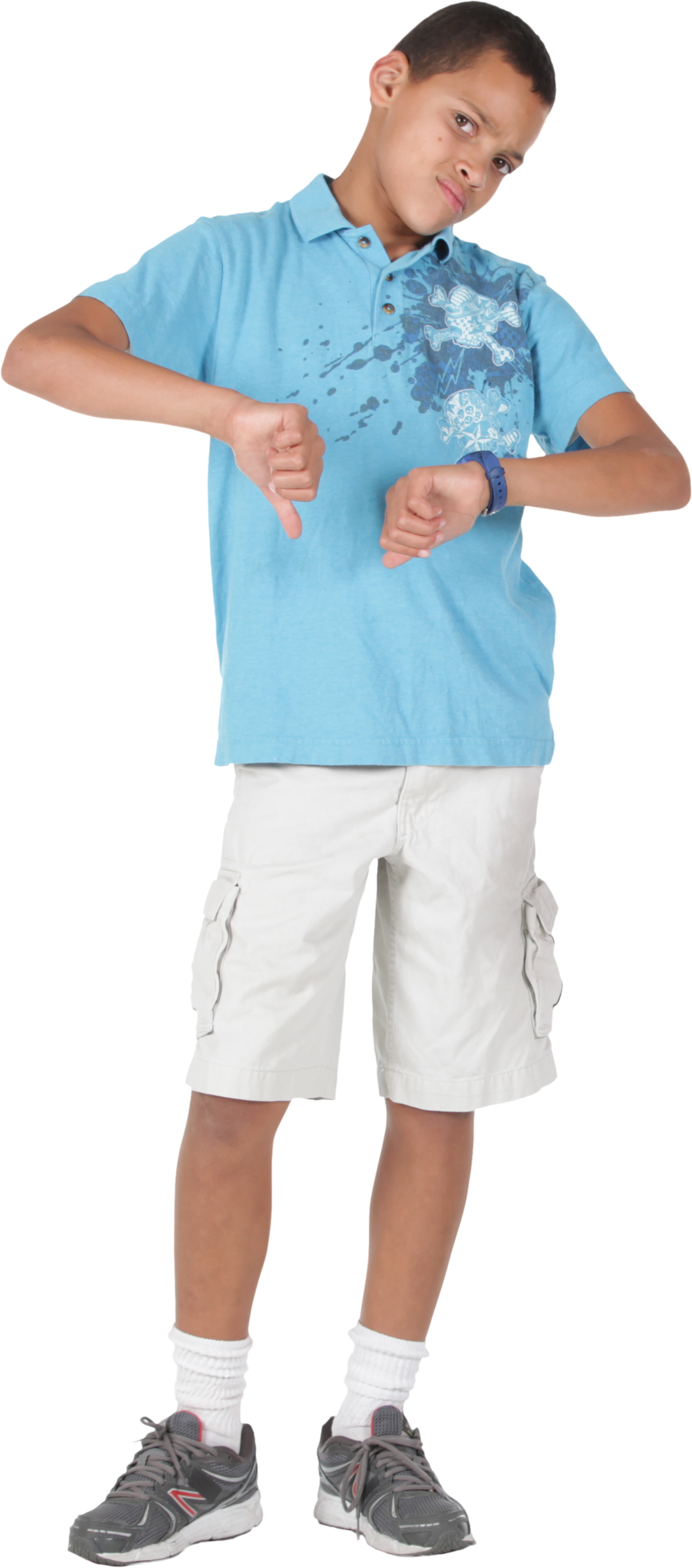 Don’t touch your child, unless it is a protective action to stop violence, or you know it helps them.
Don’t match your child’s mood with your speech, (i.e. stay low and slow.)
Don’t threaten or use punishment.
Don’t try to turn the situation into a lesson, your child’s mind is not available for verbal teaching whilst in a meltdown.
Don’t say “No.”
Don’t talk about consequences
[Speaker Notes: Tips for Managing a Meltdown: By Tony Attwood and Michelle Garnett]
My ‘meltdown’ Safety Plan
Red Flags/warning signs
What physical signs may you see to suggest an imminent meltdown
Coping skills – what helps me
What do I need? Do I understand I need time out
My triggers
What may happen that would result in the child having a meltdown
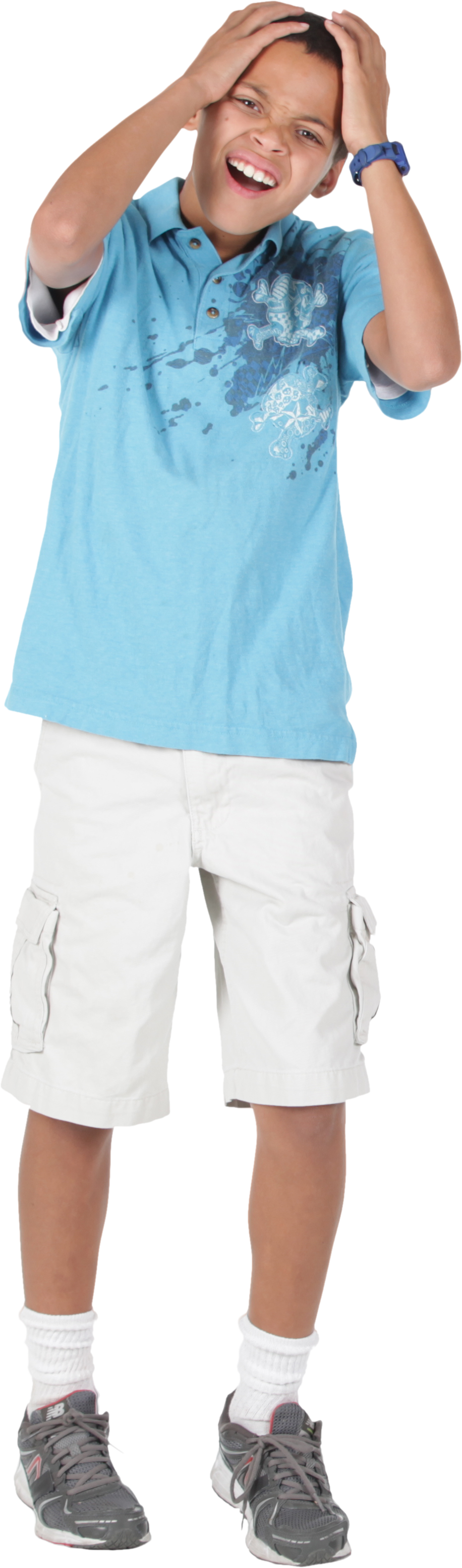 What I need from you in a ‘meltdown’
What can the adult do to help the child through the meltdown
Places that I feel Safe
Where does the child need to be to feel safer
[Speaker Notes: Triggers: unexpected change, not knowing what’s happening, classroom environment, assembly, loosing at a game, removal of my regulator
Warning signs; change in facial expressions, noise, body movements, shouting, screaming, not talking, slamming doors, pacing, refusal to engage, follow rules
Coping skills – support to recognise emotions, use flash cards, text to communicate, someone to talk to, use of regulator – tech, music, water, trampoline, food (rumbling stage), offer food
Places: bedroom, pop up tent, quiet space at school, parents' room, garden, in the shower or bath
What I need: may need a hug, may need quiet time alone, may need a presence from an adult but no interaction, reduce language-no/little conversation, tell me to go to safe space, ask siblings to leave the room, allow time to calm down and recover.]
Our Family Safety Plan
Possible Triggers
Discuss as a family the potential triggers that may lead to a meltdown for the child. Write them in your plan.
Signs of Overload
Discuss as a family  what the signs of the child being overloaded could be. Write them in you plan
Our code word
Think of a word that you can use as a family that lets everyone know a meltdown is about to happen.
Notes
Is there anything else you should be aware of during meltdowns? Write it into your plan.
Sensory Tools that may work
What would help alter the environment and the sensory input for the child during meltdown
Strategies that may work
Discuss as a family what helps the child during meltdown – think about what roles people play and what shouldn’t be done. Write this into your plan.
[Speaker Notes: Code word: a word the family agrees on that is almost a ‘warning’ sign that the meltdown is going to happen

Possible triggers: meal/bed/bath times? School mornings, family outings. Identifying them as a family can help manage them more positively.

Signs of overload: stimming, pacing, rocking, ‘snappy’ irrational, avoidance, refusal to engage, wanting time alone

Strategies that may work: reducing language, allow one person to ‘take charge’ understanding this is not a choice for the child, they have lost control, remove anything that could cause harm to the child or the people around them (where possible)

Sensory tools: reduce background noise, reduce verbal language, provide ear defenders if child is still receptable, play favourite music/tv show if this has been identified as a strategy that may help, reduce physical  touch or provide it if this is what your child needs (know when and where to do this) keep a safe distance between you and child if child is physically aggressive (sofa, chair, door) – try to keep yourself safe wherever possible. 

Notes – this may include the child taking themselves out of the room/environment where the meltdown is happening, do they also need to remove younger siblings/pets.  Who can the other children call for help, is there family living nearby they can safely go to, or a neighbour. Who can help the parent if things become manageable.]
Top tips to remember
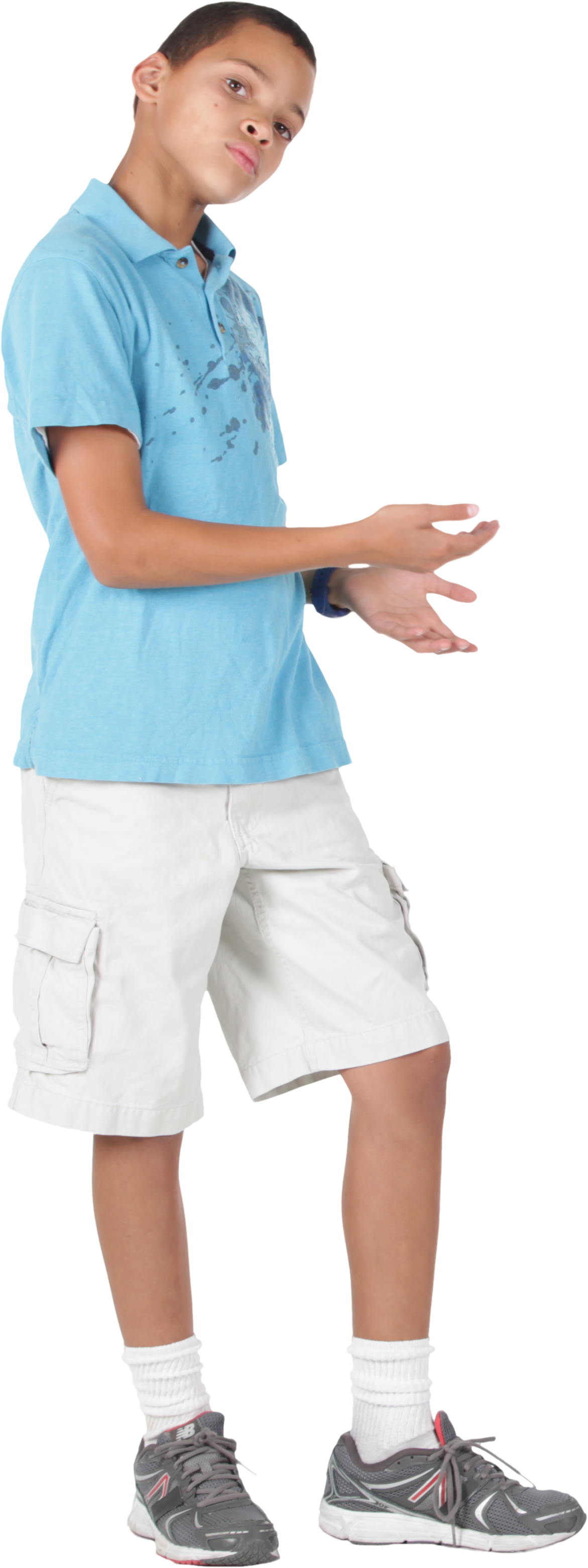 Inform and prepare your child for any changes in routine
 Acknowledge your child’s emotions and remain supportive
 Divert the child’s attention with objects and toys that they may like such as Lego, engage them in their special interest.
 Teach your child to communicate when he/she is upset
 Offer alternatives to something that is not possible (and the child wants) to make him/her feel like he/she has some control of the situation
 Check and resolve any physical discomfort (hunger, illness, being cold)
 Observe your child closely to identify a meltdown “rumble” so you have time to try and prevent the meltdown
 Learn from previous meltdowns and modify your strategy as needed – keep a diary to identify triggers
 During a meltdown, reduce, reduce, reduce – your verbal and physical input wherever possible, remember the child’s processing of information, logical thinking and reasoning is not working due to them being so unregulated – infact if you are talking to them, you may very well be escalating the meltdown!
Workshops
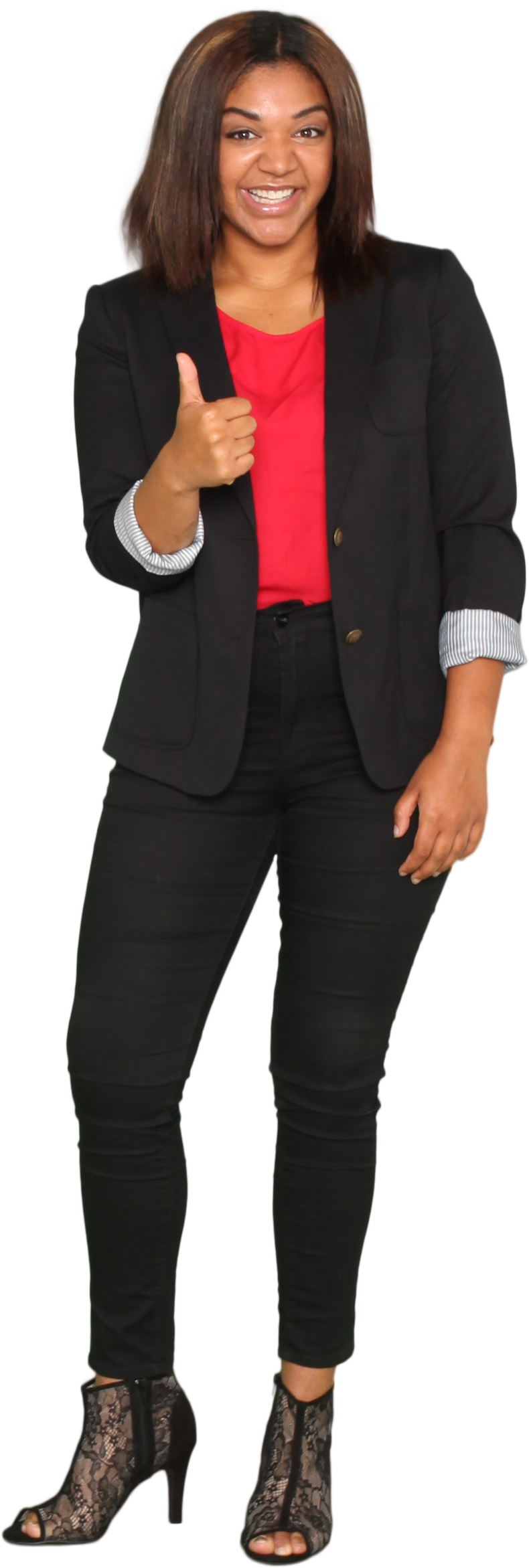 Pathological Demand Avoidance (PDA)
Autism Spectrum Disorder (ASD) Overview
How to manage a meltdown
Executive Functioning Difficulties
ADHD Overview
Pathway to diagnosis and preparing for your first ND visit
ALN Overview
Behaviours which Challenges
Thank you
How to Contact Us
01443 492624
07562 223697 
info@behavioursupporthub.org.uk
www.behavioursupporthub.org.uk